การเพิ่มเติมโปรแกรมอิสระ (Module)
รู้จักโปรแกรมอิสระ Module
โมดูล (Module) เป็นโปรแกรมสำหรับใช้เสริมความสามารถ โปรแกรม Moodle ให้มีความสามารถมากยิ่งขึ้น ตัวอย่างโมดูลเช่น โมดูลปฏิทิน โมดูลแผนที่ความคิด โมดูลกระดานข่าว โมดูลห้องสนทนาออนไลน์ โมดูลทดสอบ โบดูลแบบสอบถาม โมดูลบทเรียน โมดูลสื่อสังคมออนไลน์ เป็นต้น
โมดูลระบบ (System Module)
ในโปรแกรม Moodle หลังจากการติดตั้งครั้งแรกจะมีโมดูลใช้งานจำนวนหลายโมดูลด้วยกัน เราจะเรียกโมดูลเหล่านี้ว่าโมดูลระบบ หรือ System Module ส่วนใหญ่แล้วโปรแกรมอิสระเหล่านี้จะอยู่ในโฟลเดอร์ mod (...\moodle_path\mod)
เว็บไซต์ดาวน์โหลดโมดูล
หากต้องการติดตั้งเพิ่มเติม สามารถเข้าดาวน์โหลดโมดูลใหม่ได้ที่เว็บไซต์ https://download.moodle.org โดยมีขั้นตอนดังนี้
1. คลิกเลือกที่ Moodle plugins directory
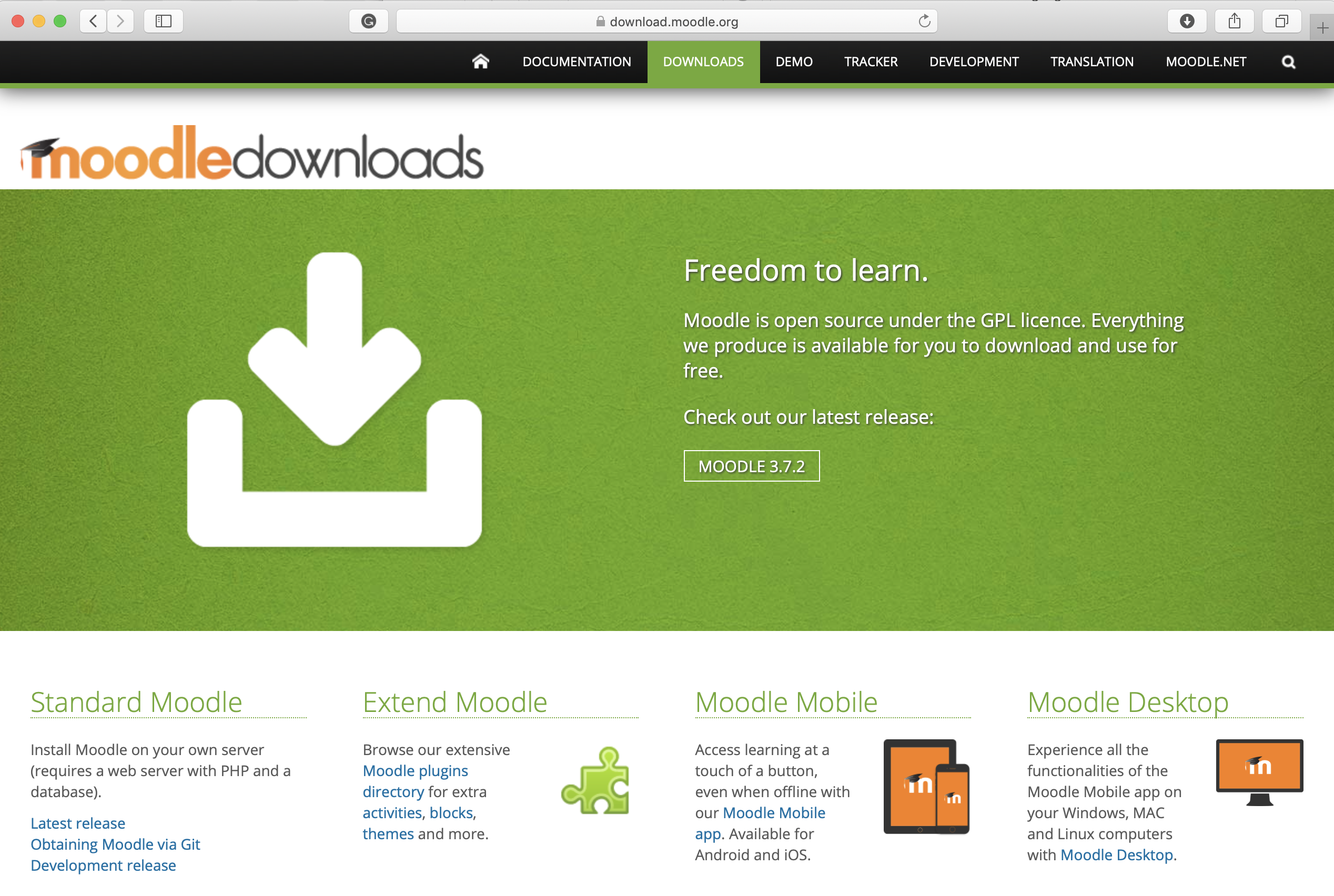 1
เว็บไซต์ดาวน์โหลดโมดูล (ต่อ)
2. ระบบจะแสดงหน้าที่สำหรับดาวน์โหลด Modules and plugins ดังรูป
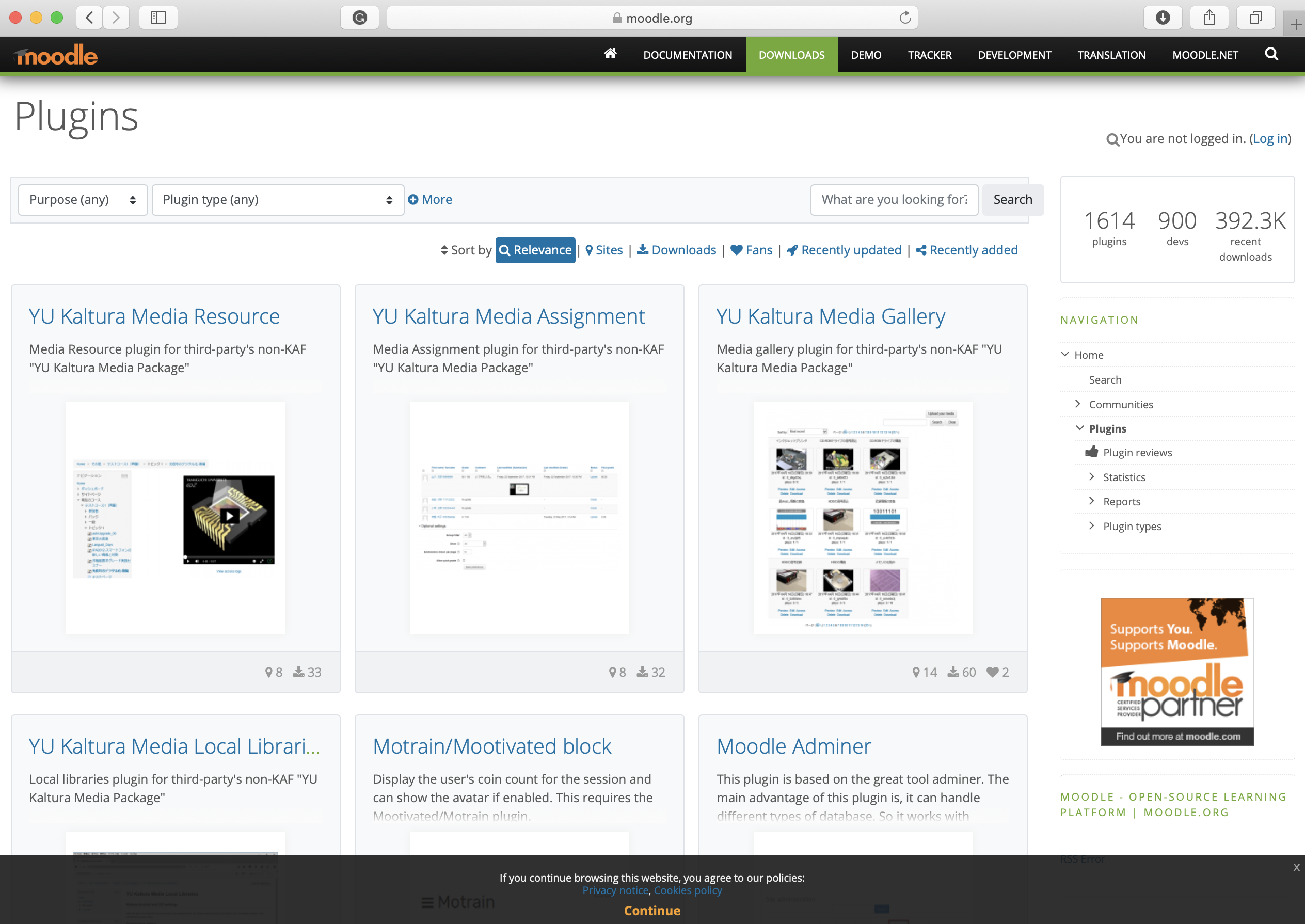 2
เว็บไซต์ดาวน์โหลดโมดูล (ต่อ)
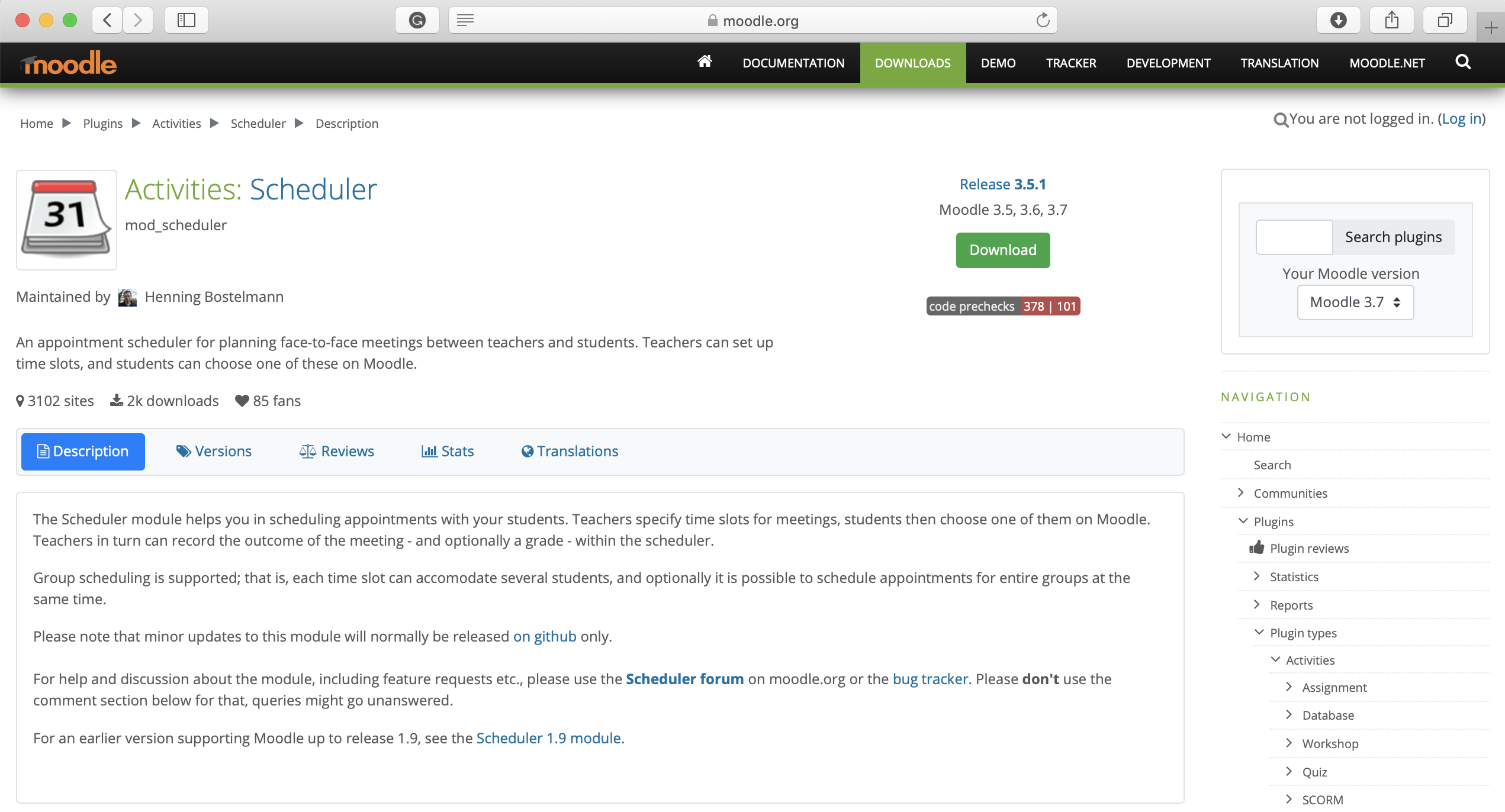 3. ในที่นี้ทดสอบดาวน์โหลดโมดูลชื่อ Scheduler
4. คลิกดาวน์โหลดโมดูลที่ลิงก์ด้านขวามือ     Download ตามเวอร์ชั่น Moodle ที่ใช้งานอยู่
4
เว็บไซต์ดาวน์โหลดโมดูล (ต่อ)
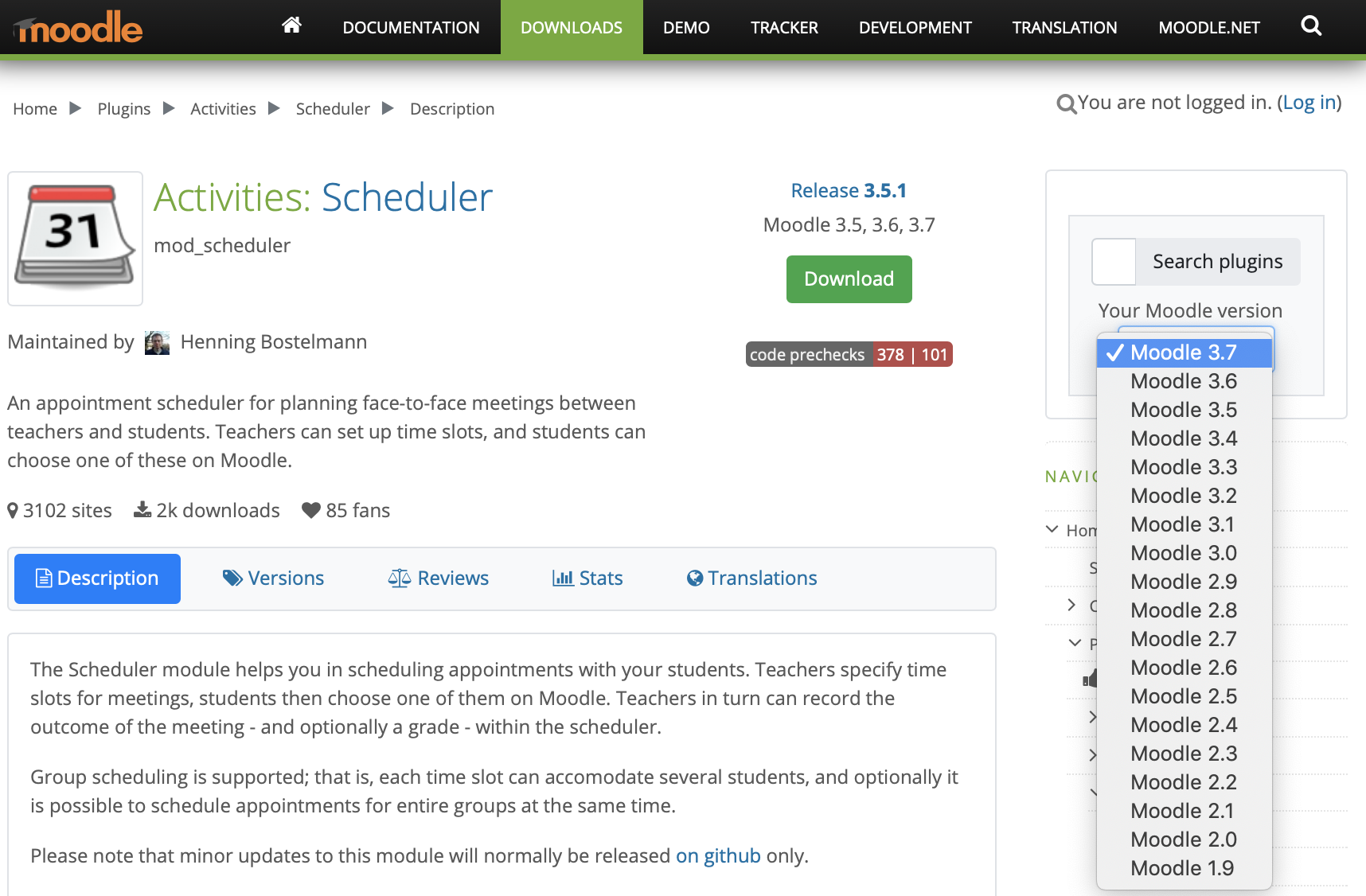 5. กรณีที่ต้องการดาวน์โหลดเวอร์ชั่นอื่นๆ สามารถคลิก    เลือกเวอร์ชั่นได้ที่ช่อง Your Moodle version
6. แสดงไฟล์โมดูลที่ดาวน์โหลดเสร็จแล้ว
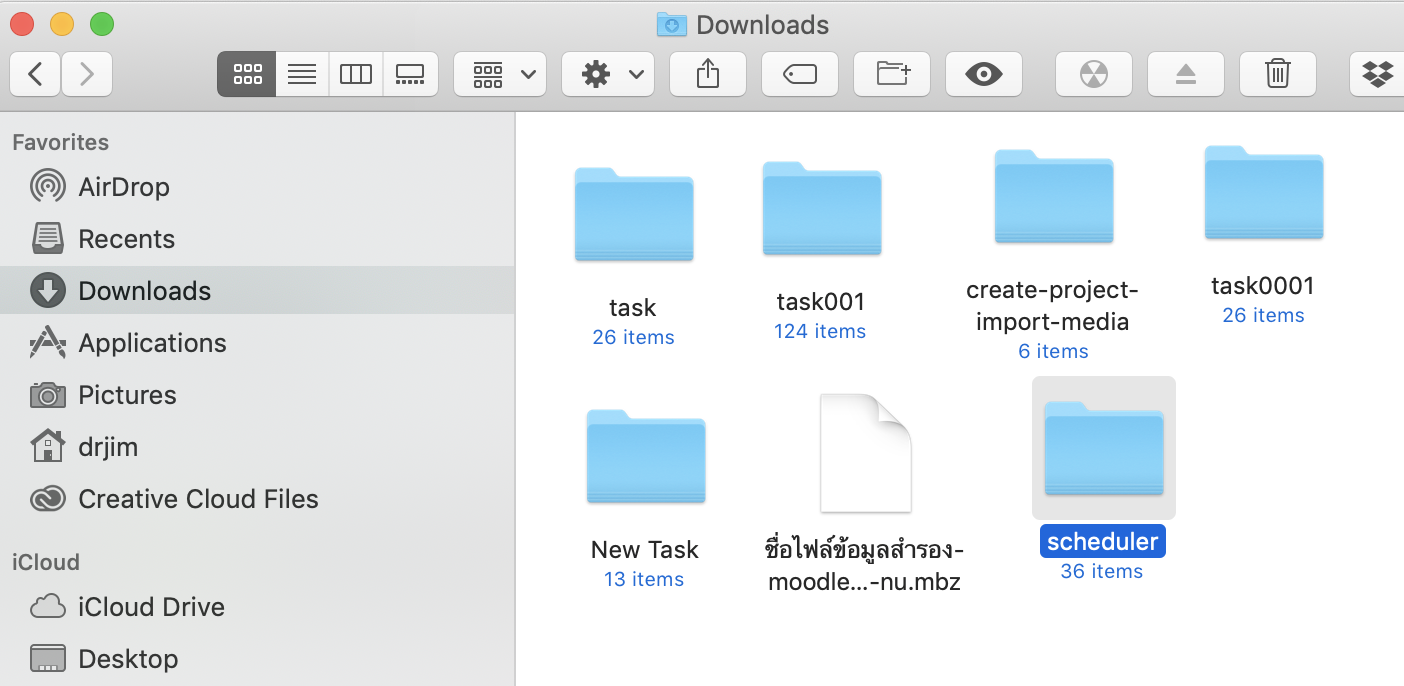 5
6
ขั้นตอนการติดตั้งโมดูล
1. ทำล็อกอินเข้าระบบในฐานะ (Admin)
2. คลิกที่เมนู Site administration
3. คลิกที่ Plugins > Install plugins
4. ระบบแสดงหน้าต่าง Plugin installer ให้คลิกเลือกรายละเอียดออปชั่นที่ต้องการติดตั้ง 
ZIP package: เลือกไฟล์ปลั๊กอินแบบ .zip
Plugin type: คลิกชนิดของปลั๊กอินเป็น Activity module (mod)
Rename the root directory: เปลี่ยนชื่อรูทไดเรกทอรี
5. หลังจากเลือกรายละเอียดต่างๆ แล้วให้คลิกที่ปุ่ม Install plugin from the ZIP file
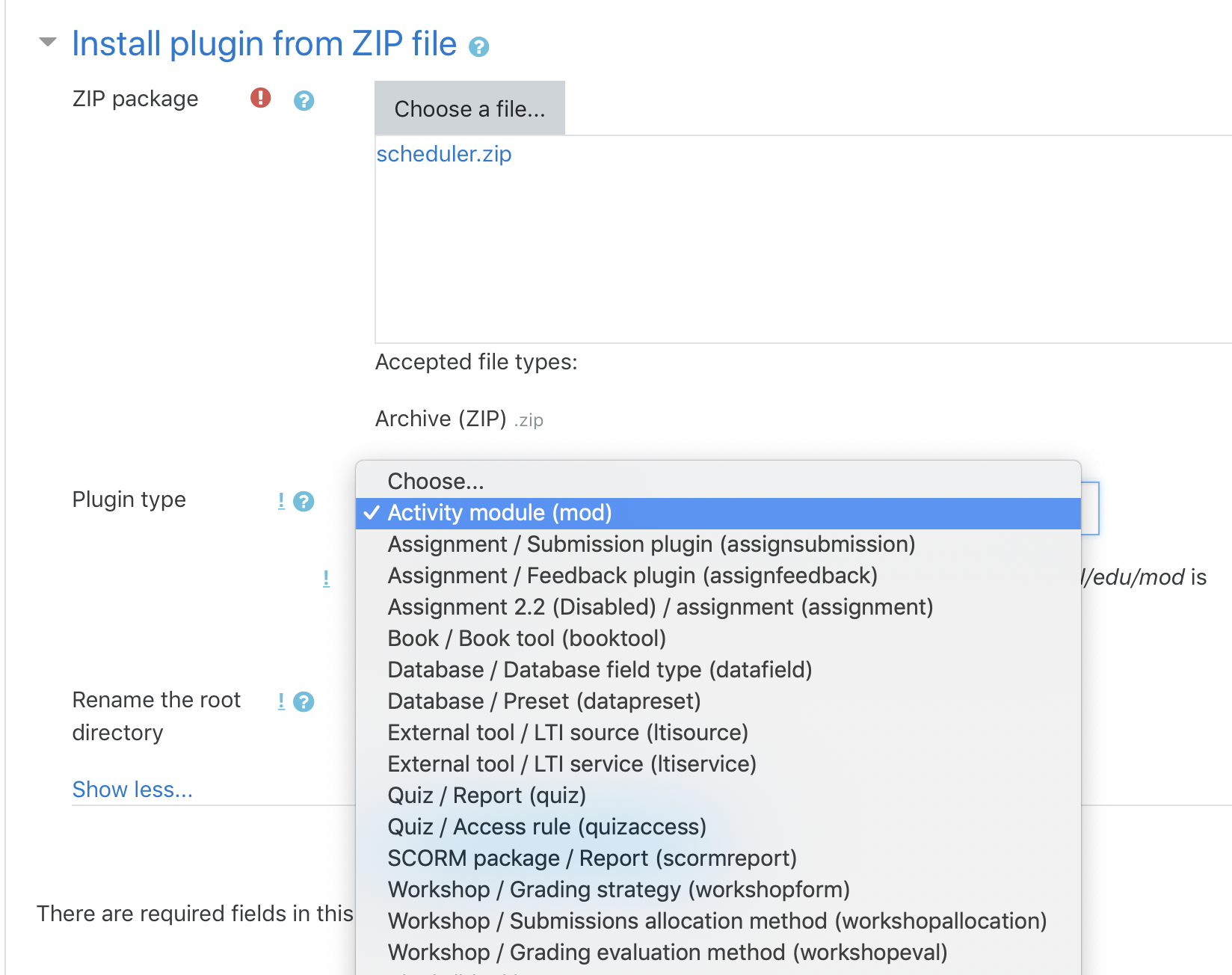 4
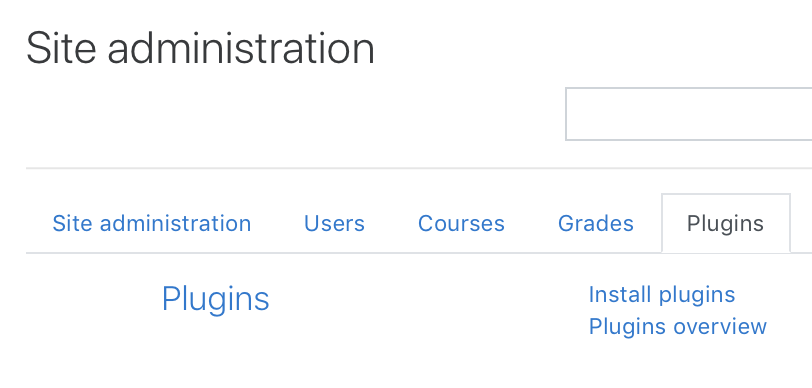 3
ขั้นตอนการติดตั้งโมดูล (ต่อ)
6. ระบบแสดงรายละเอียดการตรวจสอบรายการติดตั้งว่าเวอร์ชั่นของโมดูล    สามารถใช้งานกับ Moodle เวอร์ชั่นนี้หรือไม่ แล้วคลิกที่ปุ่ม Continue 
7. คลิกปุ่ม Update Moodle database now เพื่อทำการอัปเกรดโมดูล    ลงในฐานข้อมูลโปรแกรม Moodle
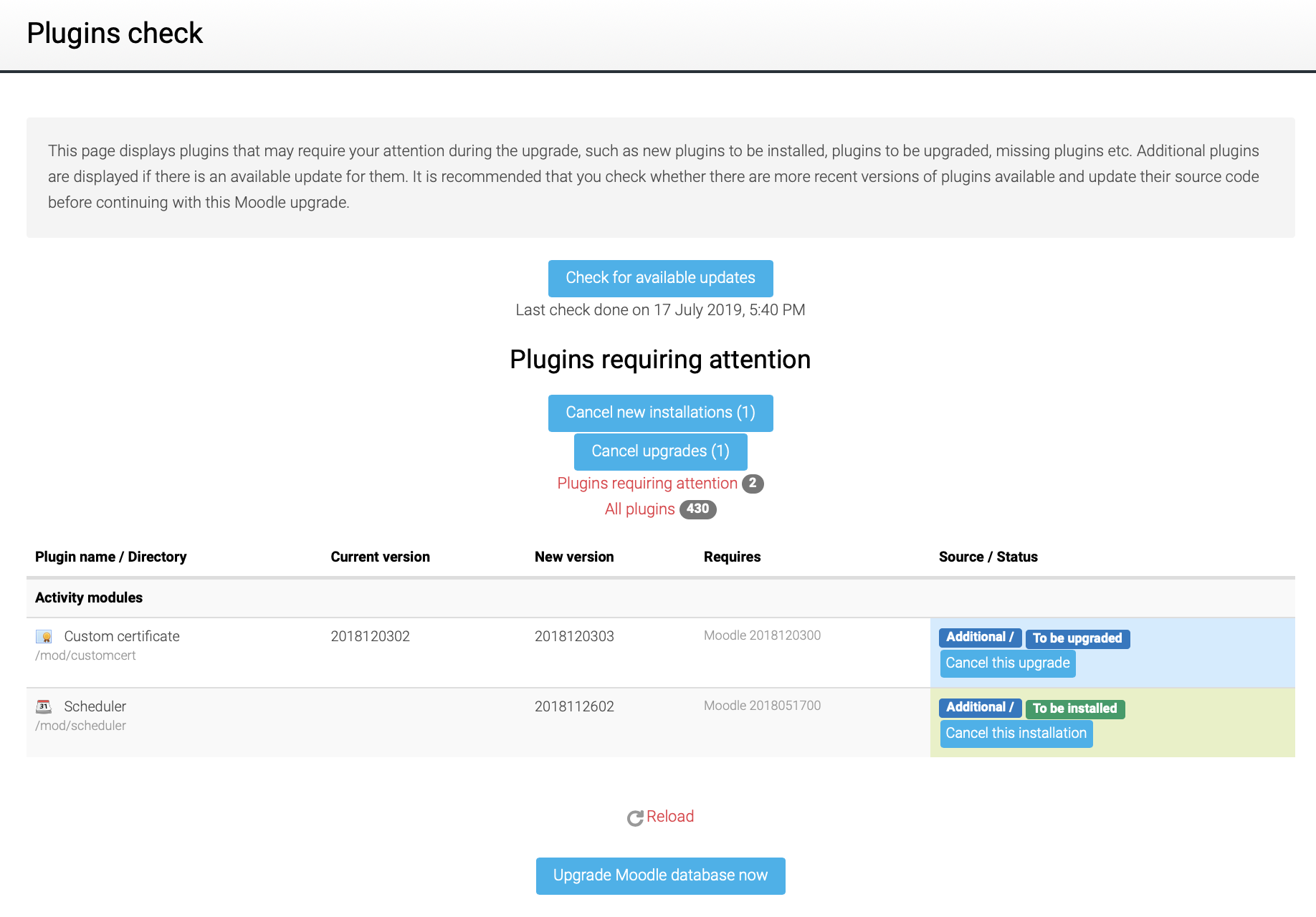 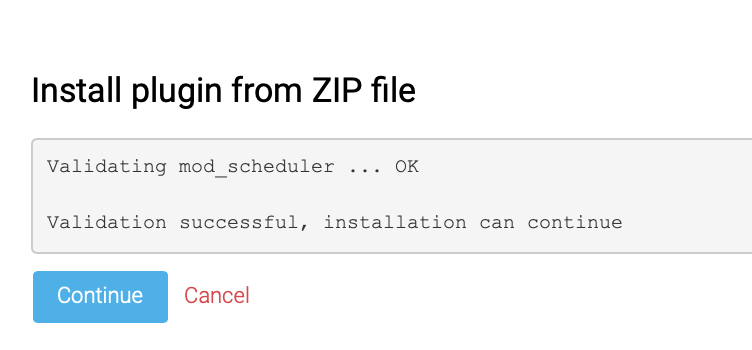 6
7
ขั้นตอนการติดตั้งโมดูล (ต่อ)
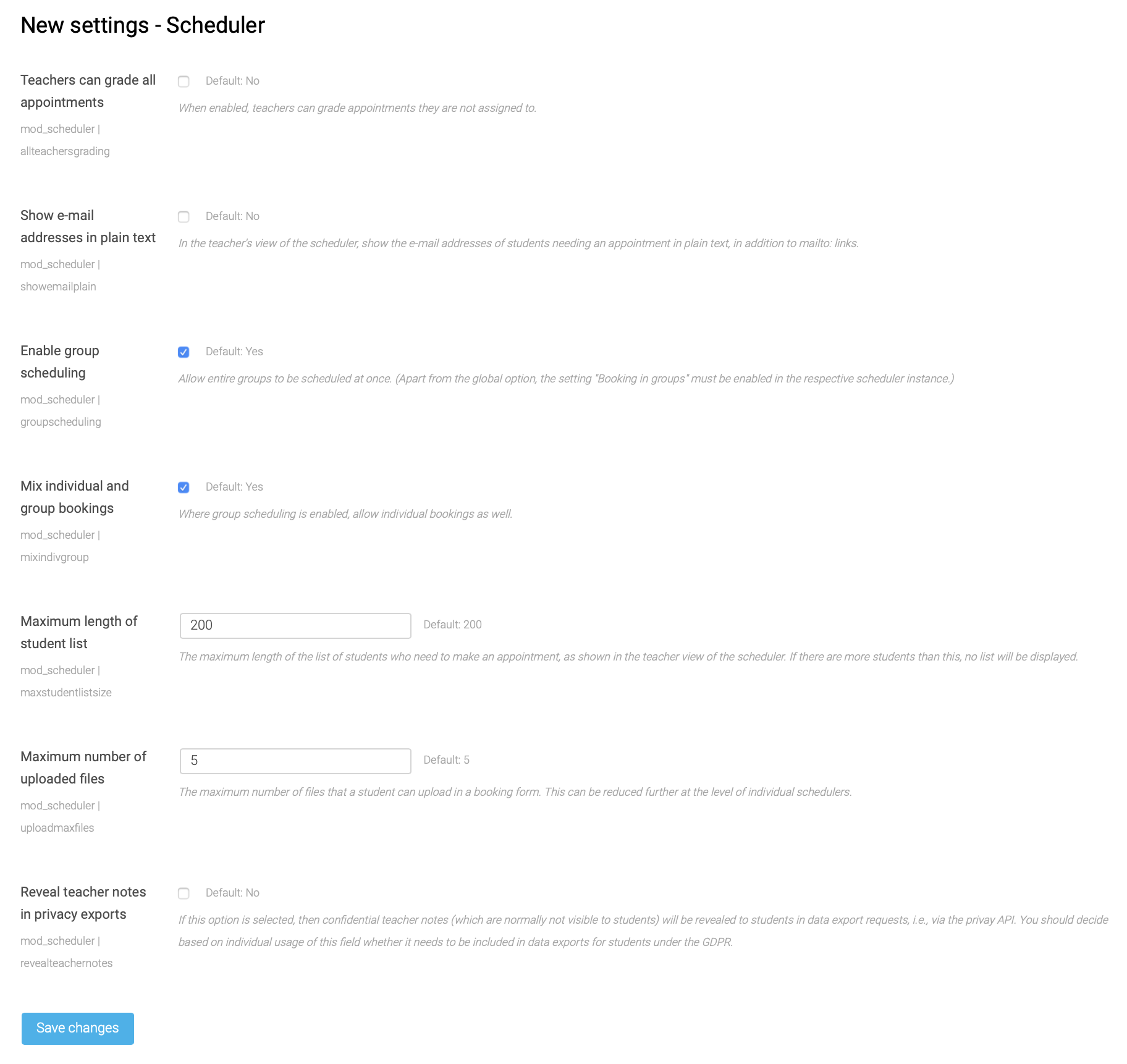 8. คลิกที่ปุ่ม Continue เพื่อยอมรับการติดตั้ง
9. กำหนดรายละเอียดเพิ่มเติม โดยโมดูลแต่ละตัวจะมีการกำหนดรายละเอียดที่แตกต่างกัน ในที่นี้ให้คลิกบันทึกการติดตั้งที่ปุ่ม Save changs
10. คลิกที่ปุ่ม Home เพื่อกลับหน้าแรก
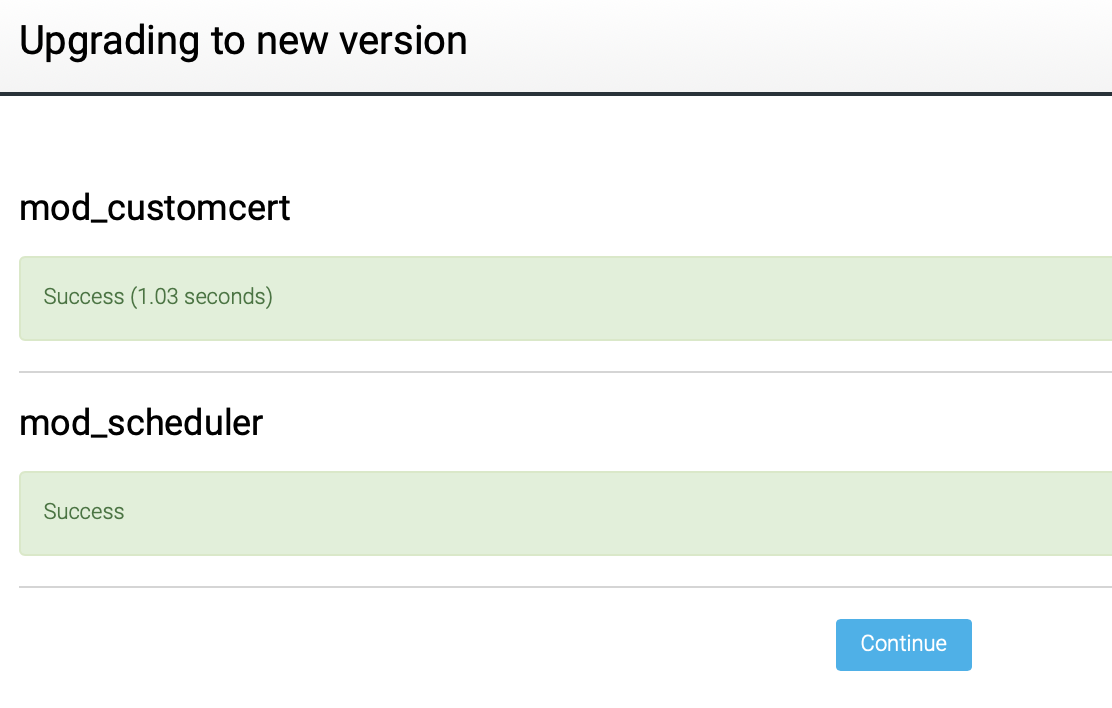 9
การยกเลิกการติดตั้งโมดูล
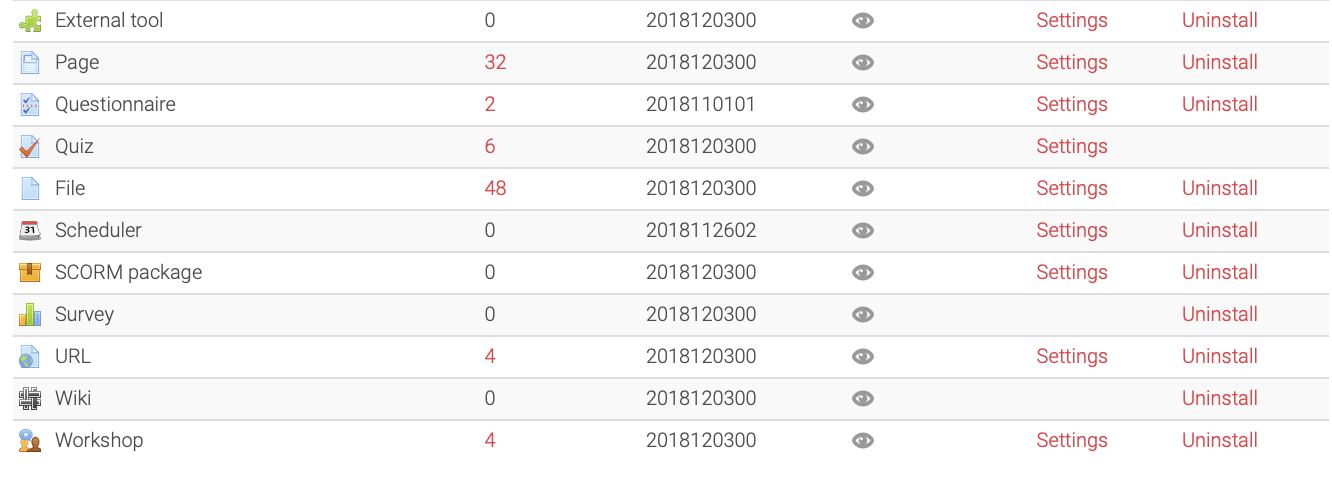 1. ทำล็อกอินเข้าระบบในฐานะ (Admin)
2. คลิกที่เมนู Site administration
3. คลิกที่ Plugins > Activity modules > Manage activities
4. แสดงรายการโมดูลทั้งหมด
5. คลิกที่ Uninstall บรรทัดของโมดูลที่ต้องการยกเลิก
6. คลิกที่ปุ่ม Continue เพื่อทำการถอนการติดตั้งโมดูล
7. ระบบจะให้ยืนยันอีกครั้ง คลิกที่ปุ่ม Continue อีกครั้ง
5
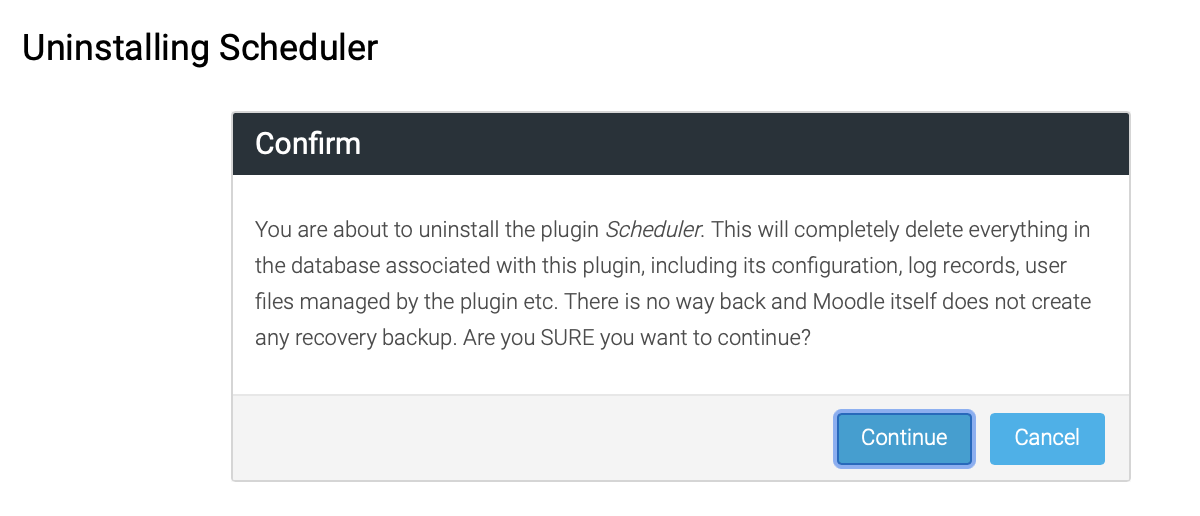 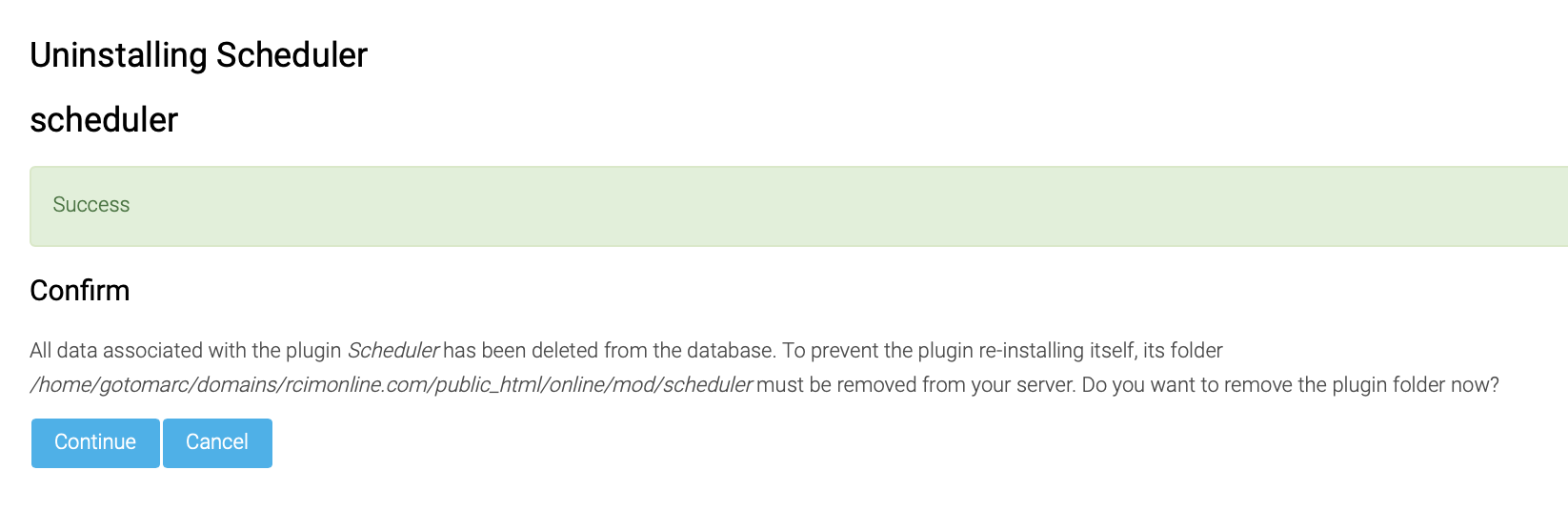 6
7
การยกเลิกการติดตั้งโมดูล
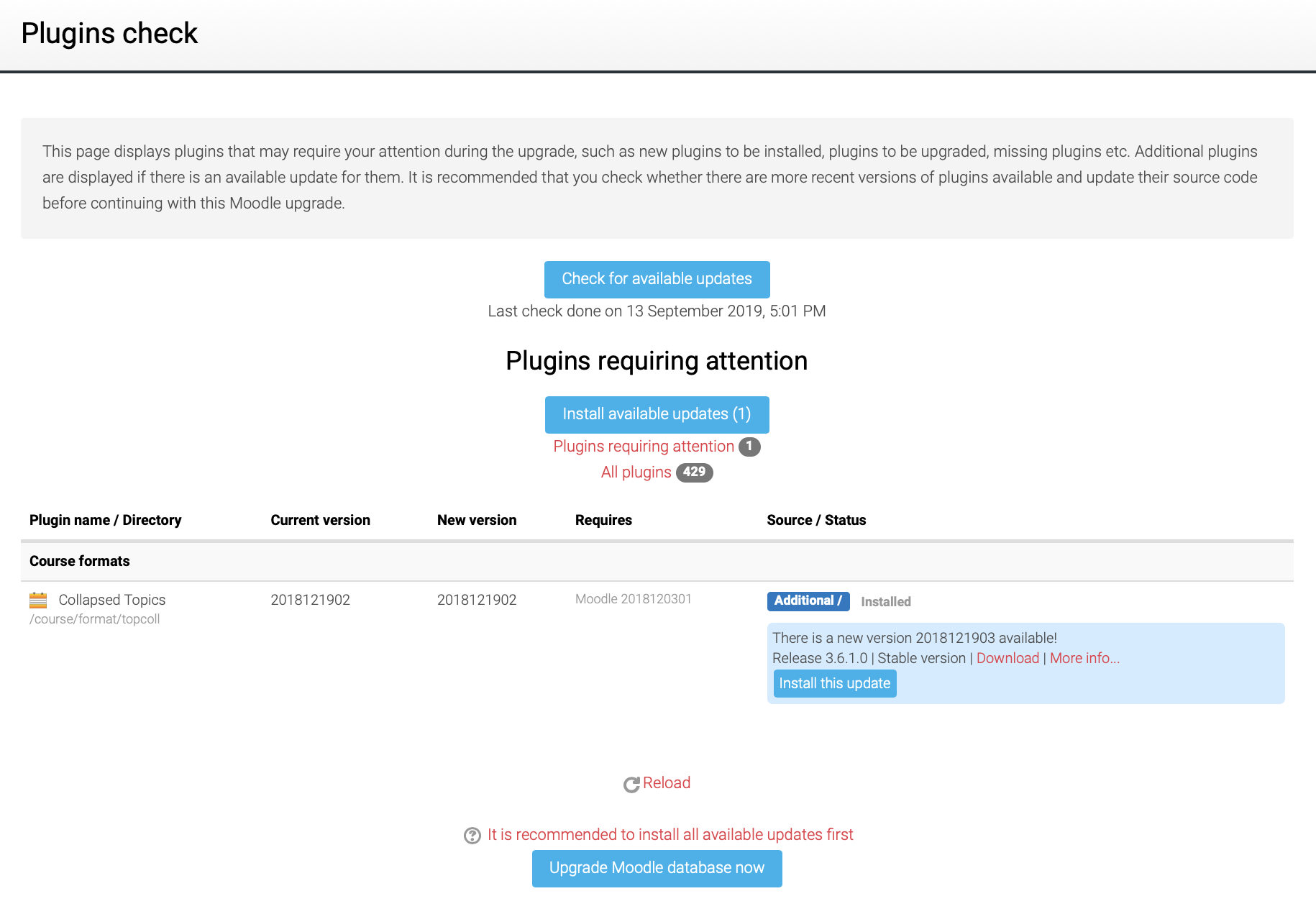 8. คลิกที่ปุ่ม Update Moodle database now
9. คลิกที่ปุ่ม Home เพื่อกลับหน้าแรก
8